Disclaimer: The following slides were intentionally left text based to allow you to personalise and contextualise with your own images.
Toland, A., Kinniburgh, J., Z. Horn & J. Hopkins
Governance Power and Empowerment - tutorial
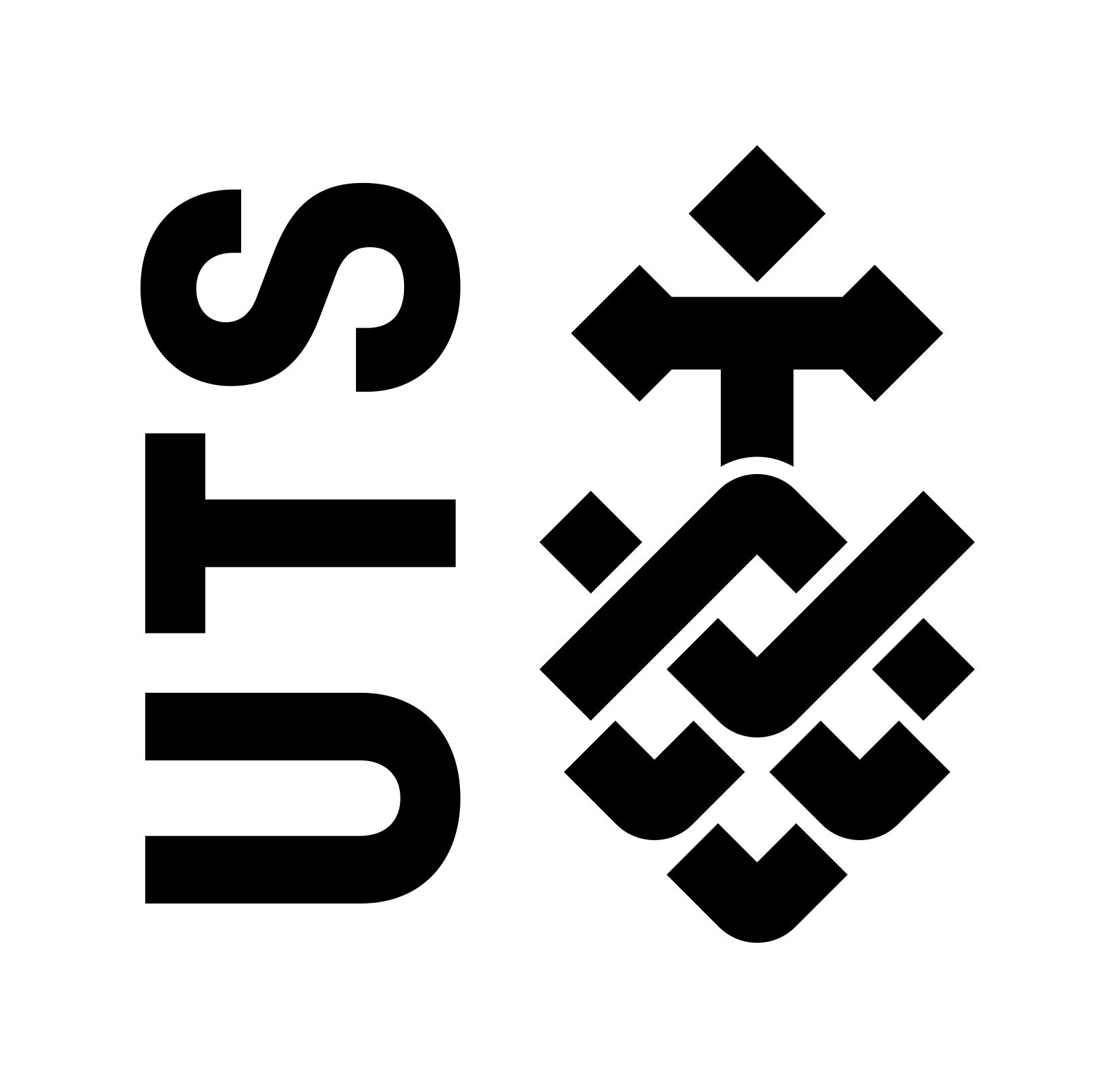 These slides are based on material prepared by Toland, A., Kinniburgh, J., Z. Horn & J. Hopkins (2019) for the Place Agency program for placemaking pedagogy.
What you (students) should have brought
You were asked to research the governance structures on the site. This should include

Why did Santiago Cirujeda Guerrilla Architecture subvert government regulations to make change and what were the outcomes
What were the reasons and benefits of the government streamlining approvals & decision making in the Teddy Cruz case study
What were the key lessons and benefits from operational governance driving community ownership of public asset the Sydney Opera House
What were the key lessons and benefits from freeing government constraints: Duisburg-Nord
What were the key lessons and benefits from the site specific governance structures defining ongoing operations and behaviour: Holzmarkt, Berlin
Activity 1: POWER IN PRACTICE
Power in Practice Exercise: Stakeholder Strategies
Purpose: 
To allow students to experience strategic negotiation to consider a complex placemaking governance structure; 
To understand that placemaking outcomes are driven by relative stakeholder interests and agencies; and 
To support reflective analysis of strategic placemaking processes including stakeholder behaviour and the consensus problematique.
*Partially adapted from an exercise prepared by Paul Miesing and Edward J. Pavur (University at Albany, State University of New York, Albany, N.Y. and published in Journal of Strategic Management Education Volume 4 2008.)
What you (students) should have brought
You were asked to research the governance structures on the site. This should include

Why did Santiago Cirujeda Guerrilla Architecture subvert government regulations to make change and what were the outcomes
What were the reasons and benefits of the government streamlining approvals & decision making in the Teddy Cruz case study
What were the key lessons and benefits from operational governance driving community ownership of public asset the Sydney Opera House
What were the key lessons and benefits from freeing government constraints: Duisburg-Nord
What were the key lessons and benefits from the site specific governance structures defining ongoing operations and behaviour: Holzmarkt, Berlin
[Speaker Notes: Quick discussion to fill out]
Task 2: Group Discussion – Research consolidation and role assignment
Step 1 - Divide into the following groups (15 min)
Civil Society stakeholders
Public Sector stakeholders
Private Sector stakeholders

Step 2 – discuss your research outcomes from task 1 in context of your group to fill out the table  (15 min)
For your case study think about the stakeholder group and what would support them into being part of a placemaking initiative and whether the model in the case study helps them.
Role play – being your stakeholder  (30 min)
Individually, propose a novel strategy, approach, tactic for place activation (From Hopkins 2020)

For your stakeholder group answer:
What are my objectives? 
What am I willing to compromise on? 
Who are other stakeholders I can potentially ally with? 
Where do my own interests conflict with those of other stakeholders?
What are my negotiating strengths and weaknesses in this scenario? 
What are the strategic tools, mechanisms or tactics can I use to effectuate the outcome I want?
[Speaker Notes: the six tactics to leverage governance (hidden complexities, subverting government, collective agendas, freeing gov. constraints, public ownership or public trust)]
Stakeholder discussion  ( 45 min)
Now pretend to be your stakeholder at a meeting an place your name card and role in front of you. 
Don’t share with anyone your answers to the six questions before. 
Be consistent with your role. 

The issue being discussed at the meeting should be relevant to the case study you looked at.

Discuss as your stakeholder how to resolve the issue and what you think the governance of it should be. 
Make alliances or compromise as relevant
[Speaker Notes: You should ensure that the Project each have an issue they need to deal with so that students can develop an outcome and governance recommendation that makes sense in relation to the options
subvert government regulations What were the reasons and benefits of the government streamlining approvals & decision making in the Teddy Cruz case study
operational governance driving community ownership of public asset
freeing government constraints
site specific governance structures defining ongoing operations and behaviour: Holzmarkt, Berlin
:]
Debrief and reflection
Each student think about the following questions and write an answer (5 mins):
How does your role/position impact your ability to effectuate outcomes and engender cooperation with other stakeholders? 
How important was it to understand the governance structure and process in order to develop an effective strategy? 
In developing your position, in what ways did you consider your relationships with end-users? 
On hearing other proposed strategies, how did your understanding of the governance structure of the case study change?
Discuss these with students and get different stakeholder students to provide examples  (10 min)
Activity 2: POWER IN PRACTICE
Task 6 – mapping the governance framework
(in 30 min)
Get students to change groups into the same case studies based on their stakeholder category.
Get them to mind map all the stakeholders of that project, 
Their relative power/agency
What tools, process, forms of authority are being used to coordinate the stakeholders
Relationships and place governance
30 min 

Get students to change groups into the same case studies based on their stakeholder category.
Get them to mind map all the stakeholders of that project (using triangle diagram)
What is their relative power/agency
What tools, process, forms of authority are being used to coordinate the stakeholders
Interests (in place and placemaking activity)
Resources
Social capital
Spheres of influence
Power – and how it can be wielded
Local Government/public sector
Think about edges between public/private realm
Place
Private sector (developers/owners)
Communities
Interests (in place and placemaking activity)
Resources
Social capital
Spheres of influence
Power – and how it can be wielded
Interests (in place and placemaking activity)
Resources
Social capital
Spheres of influence
Power – and how it can be wielded
Analysis of governance
Think about the following considerations: 
What are the implications of competing stakeholder interests and agencies to governance structure – how do they constitute each other and determine governance tools, processes and shape outcomes? 
How can specific tools/mechanisms /tactics (linked to power, authority and stakeholders’ relations) shape a project’s design, development and management; define how resources are marshalled; and facilitate management across shifting political and economic conditions and evolving user expectations? 
How can a project establish a governance framework that better aligns expectations and processes with desired outcomes?